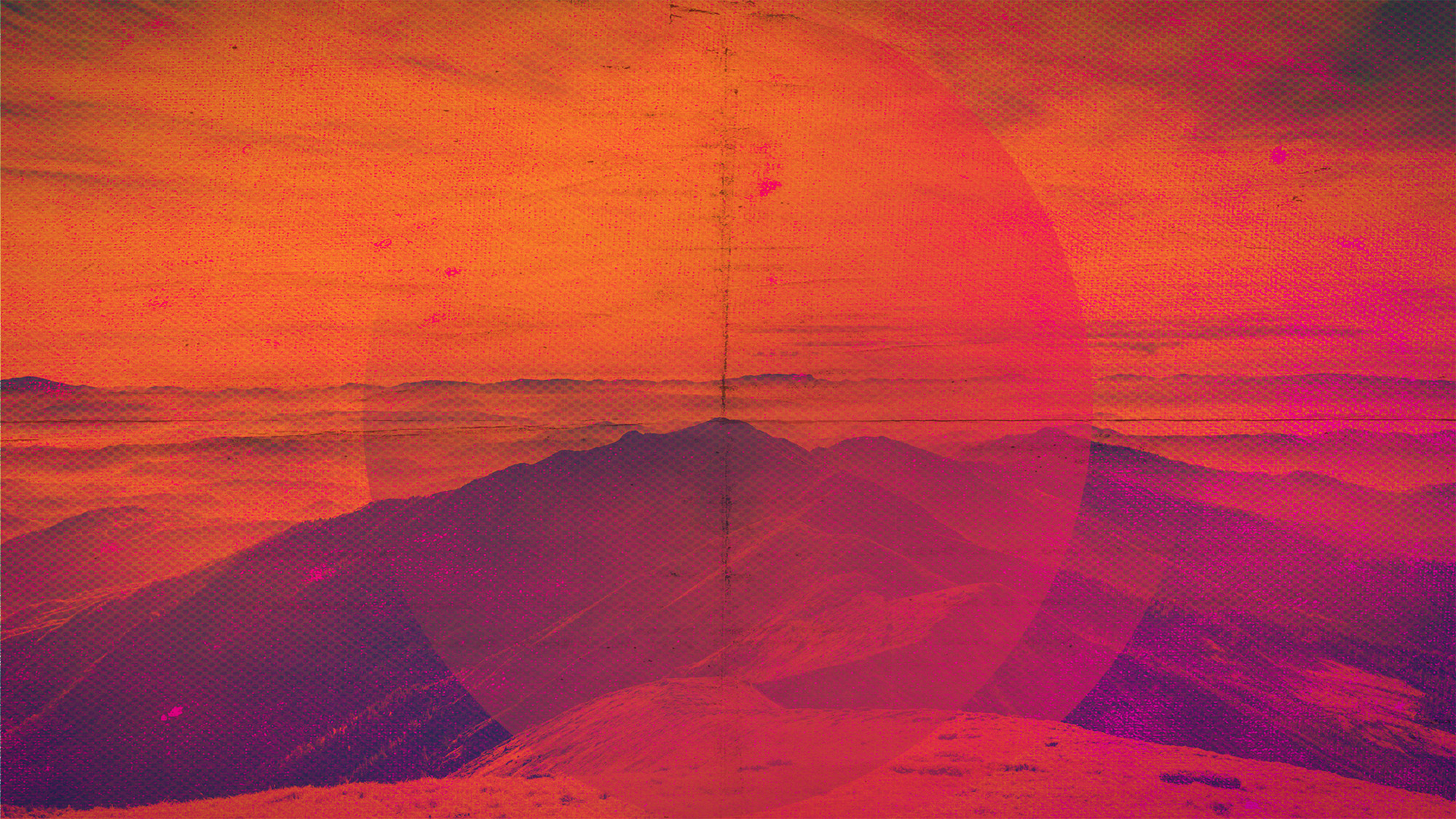 Set Free
a study of Galatians
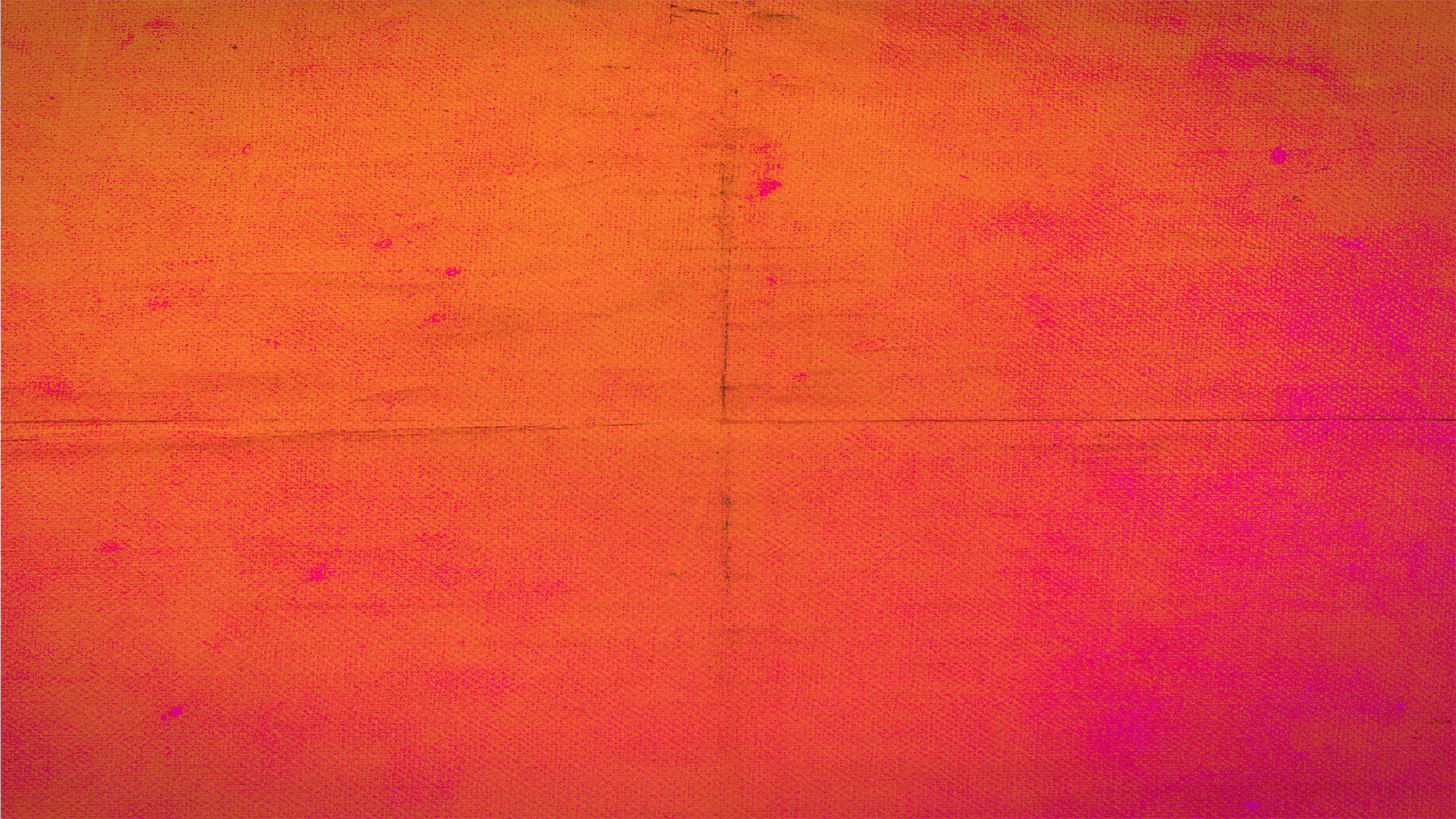 This is God’s Holy Word.  Written by men, inspired by God.  God gave it to us that we may understand all things pertaining to life and godliness.  These Scriptures are not what save me, but it is the One to whom they testify; that is, Jesus Christ.  The Word of God is my authority in life.  It is to shape my thinking and transform my life.  I will learn it, live it and give it to those around me.  Amen
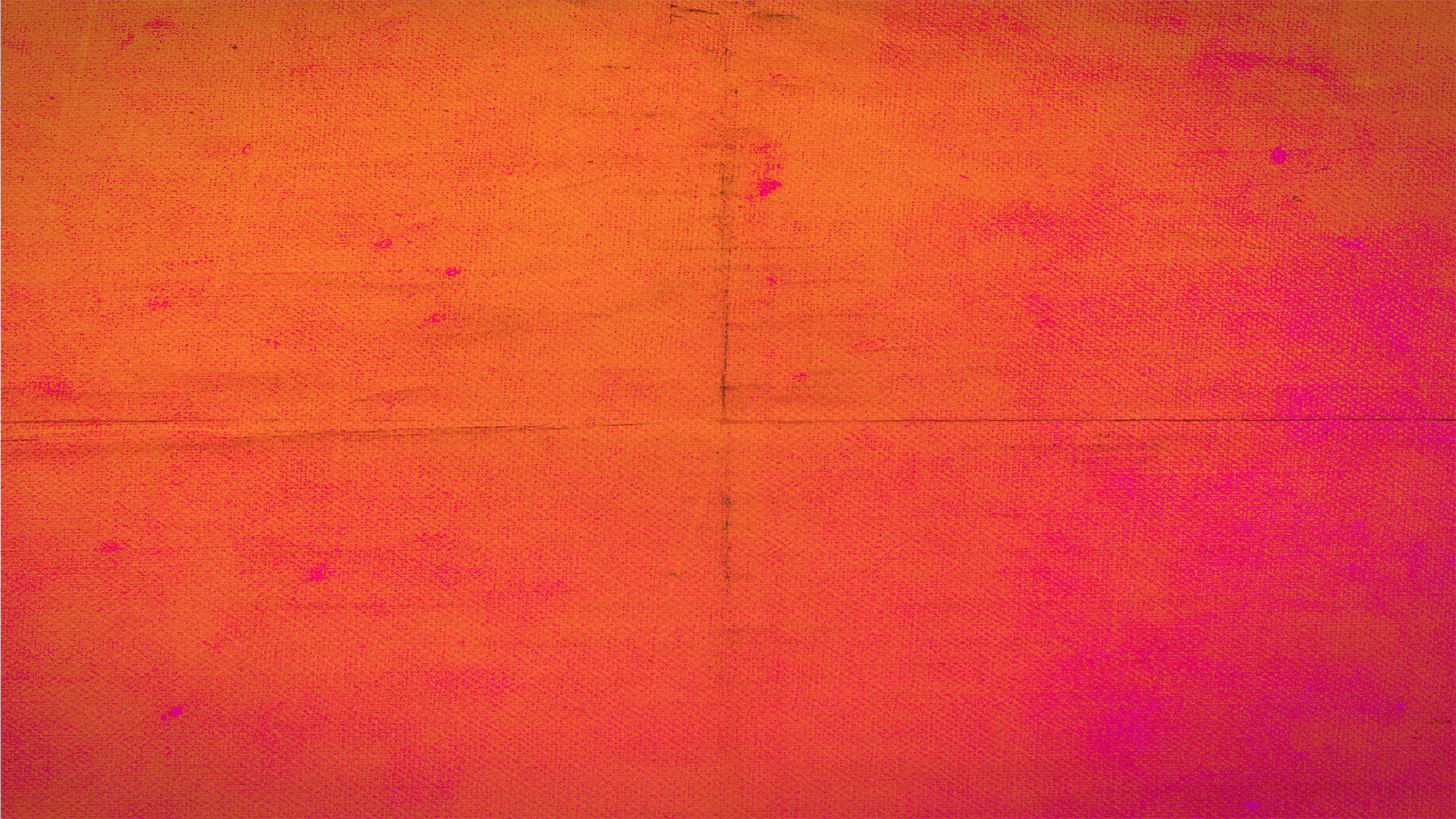 25 If we live by the Spirit, let us also keep in step with the Spirit. 26 Let us not become conceited, provoking one another, envying one another. 
Galatians 5:25–26 (ESV)
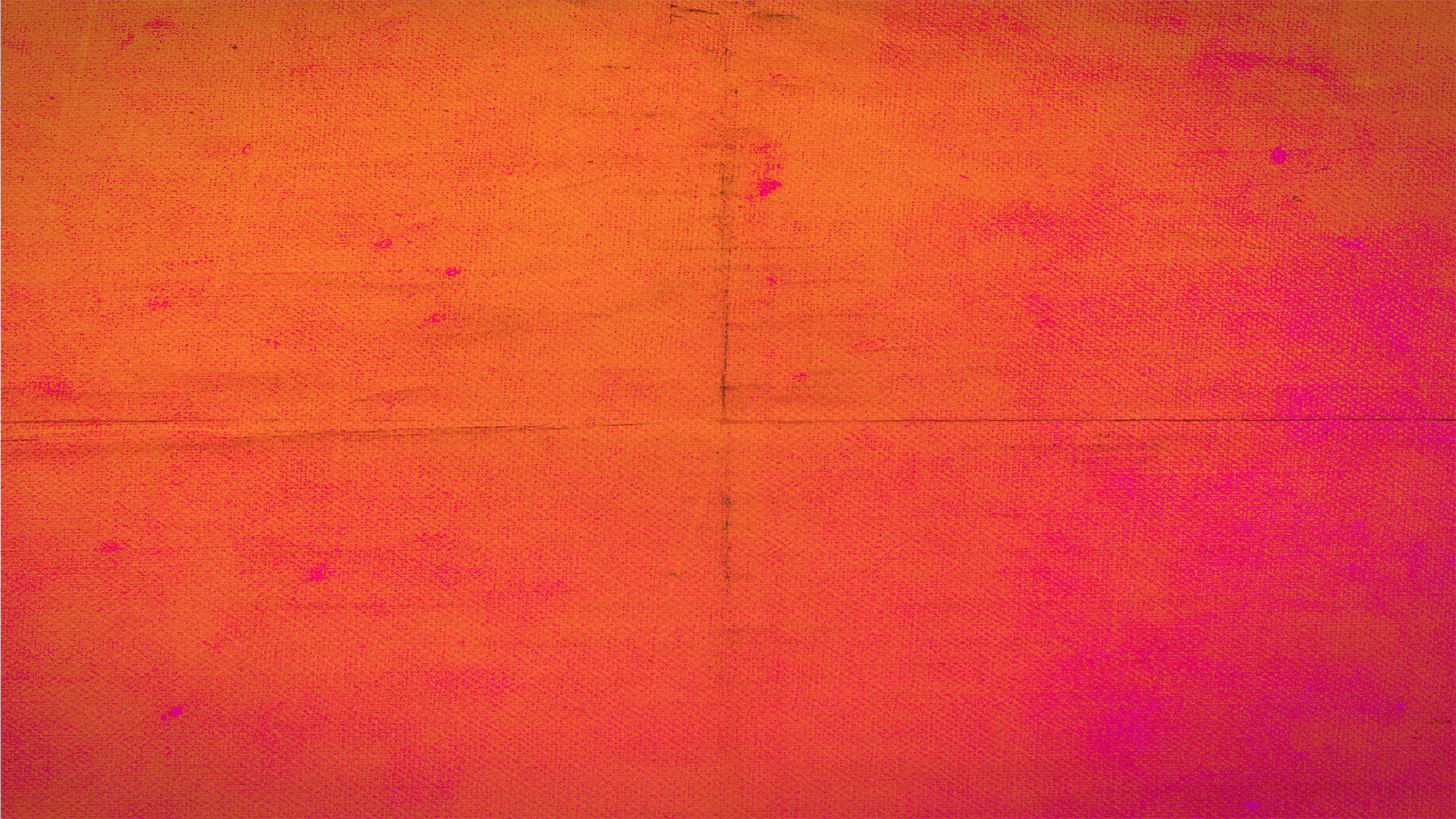 1 Brothers, if anyone is caught in any transgression, you who are spiritual should restore him in a spirit of gentleness. Keep watch on yourself, lest you too be tempted.
Galatians 6:1 (ESV)
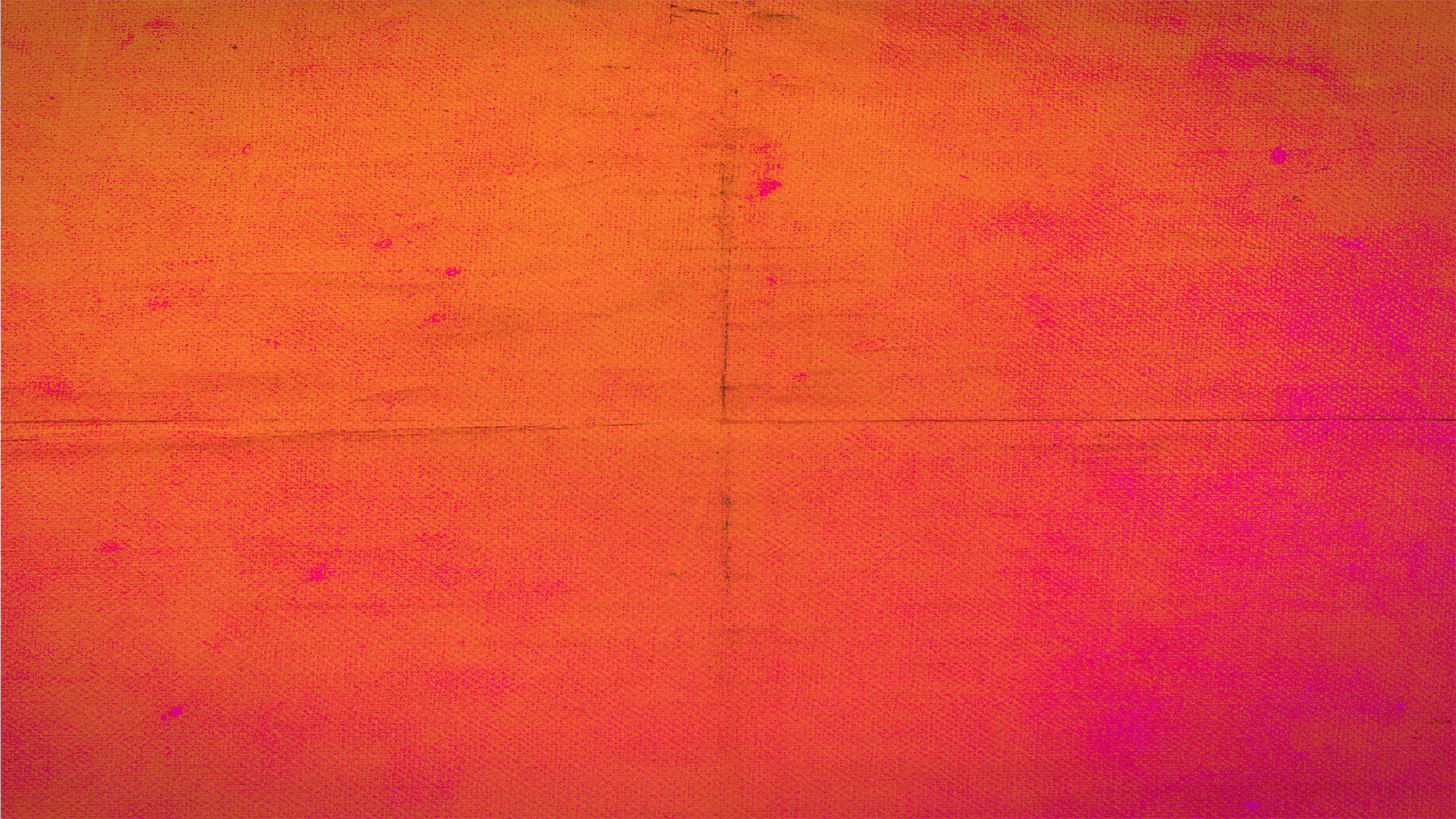 1 Brothers, if anyone is caught in any transgression, you who are spiritual should restore him in a spirit of gentleness. Keep watch on yourself, lest you too be tempted. 2 Bear one another’s burdens, and so fulfill the law of Christ.
Galatians 6:1-2 (ESV)
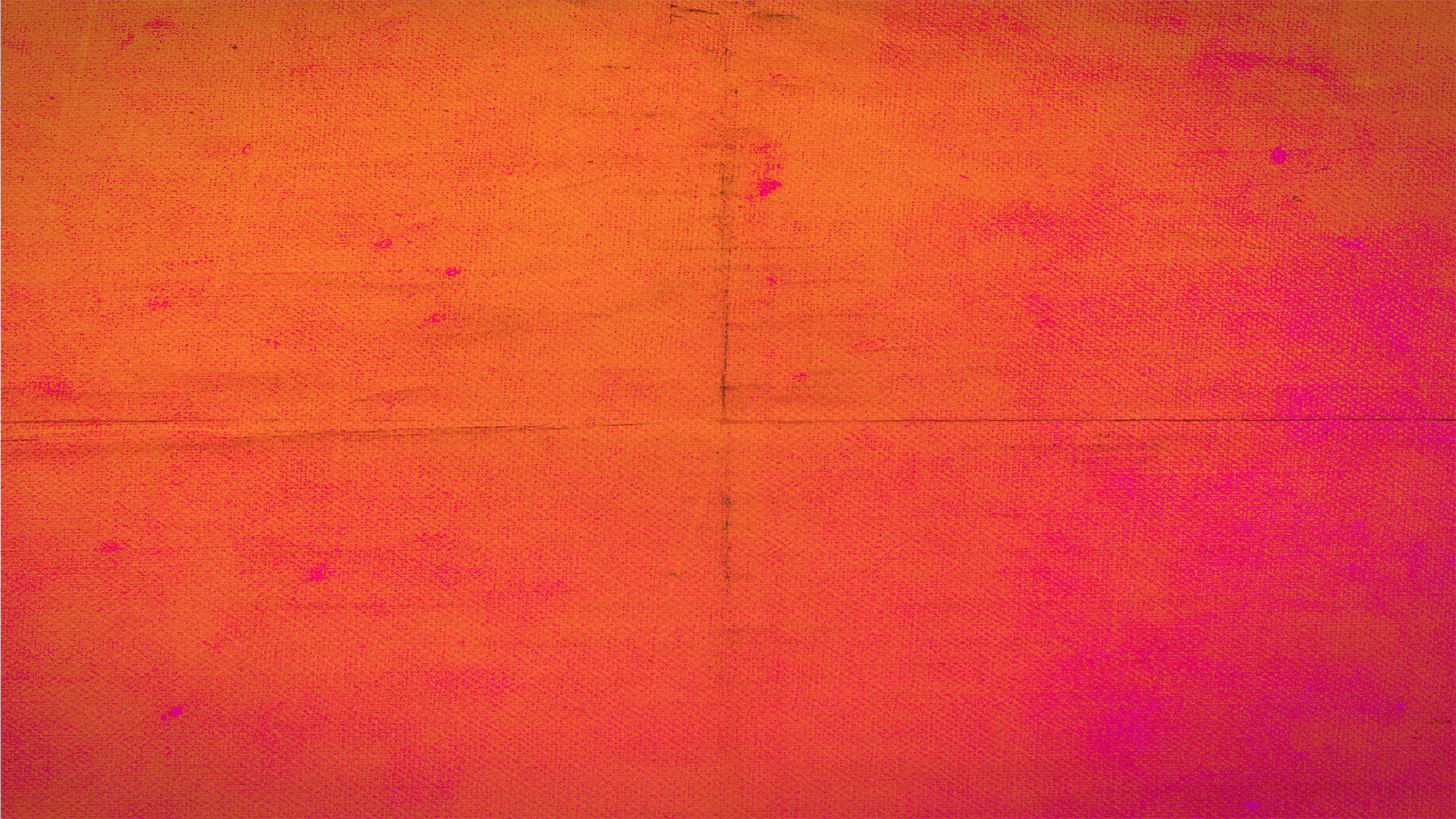 1 Brothers, if anyone is caught in any transgression, you who are spiritual should restore him in a spirit of gentleness. Keep watch on yourself, lest you too be tempted. 2 Bear one another’s burdens, and so fulfill the law of Christ.
Galatians 6:1-2 (ESV) 



You cannot say “my life is all I care about”
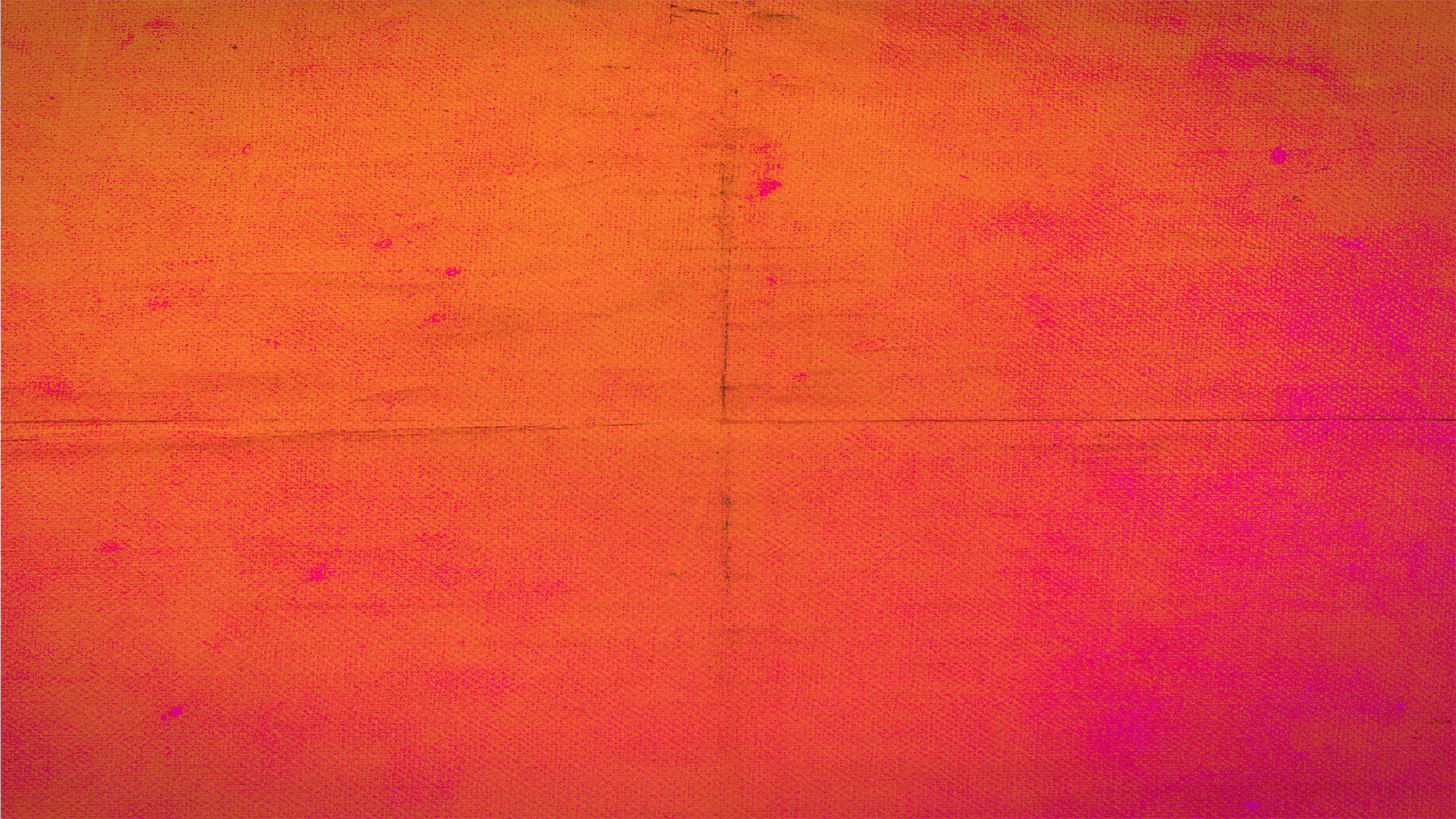 1 Brothers, if anyone is caught in any transgression, you who are spiritual should restore him in a spirit of gentleness. Keep watch on yourself, lest you too be tempted. 2 Bear one another’s burdens, and so fulfill the law of Christ.  3 For if anyone thinks he is something, when he is nothing, he deceives himself. 4 But let each one test his own work, and then his reason to boast will be in himself alone and not in his neighbor. 5 For each will have to bear his own load. 

Galatians 6:1-5 (ESV)
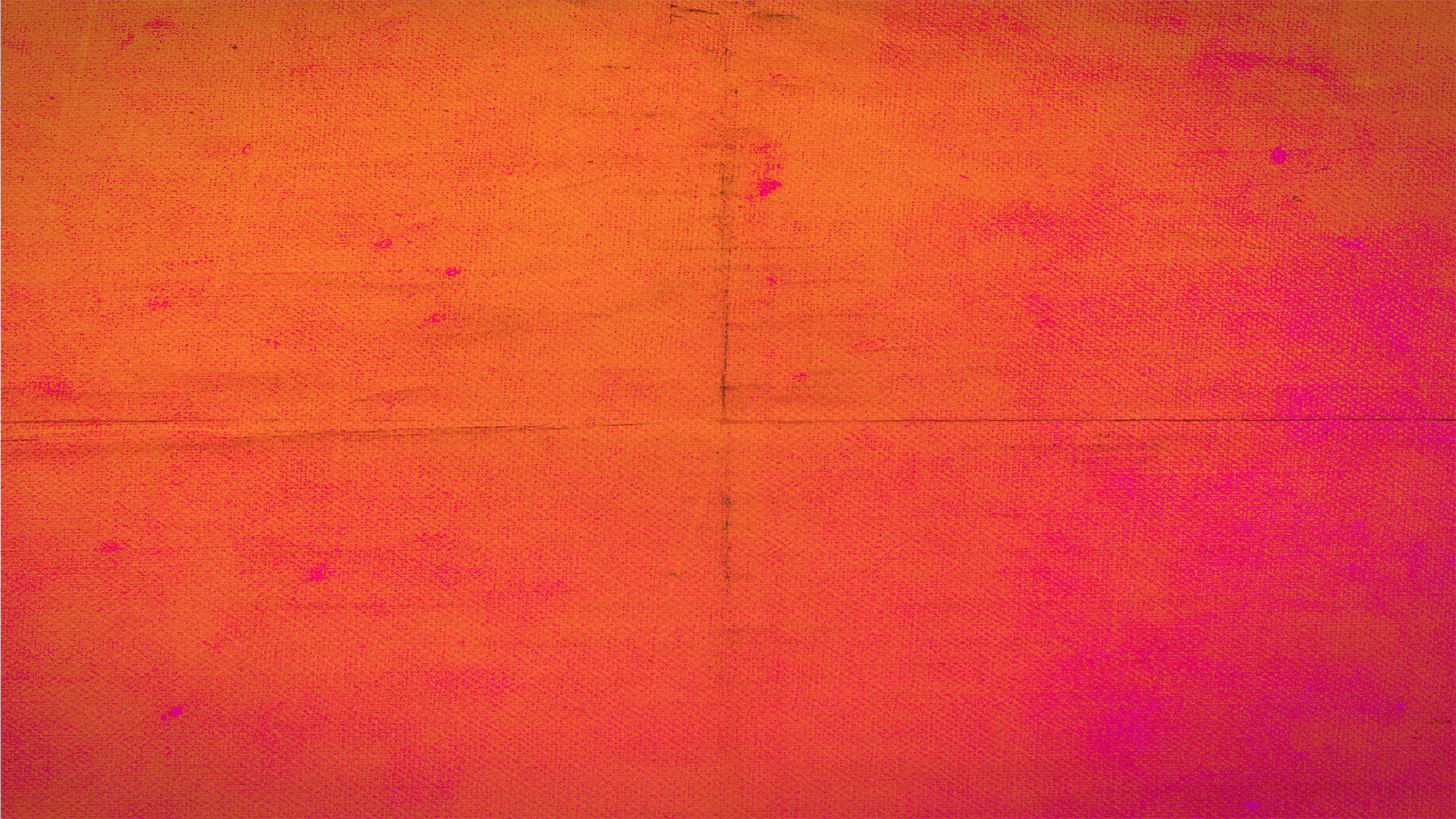 6 Let the one who is taught the word share all good things with the one who teaches. 
Galatians 6:6 (ESV)
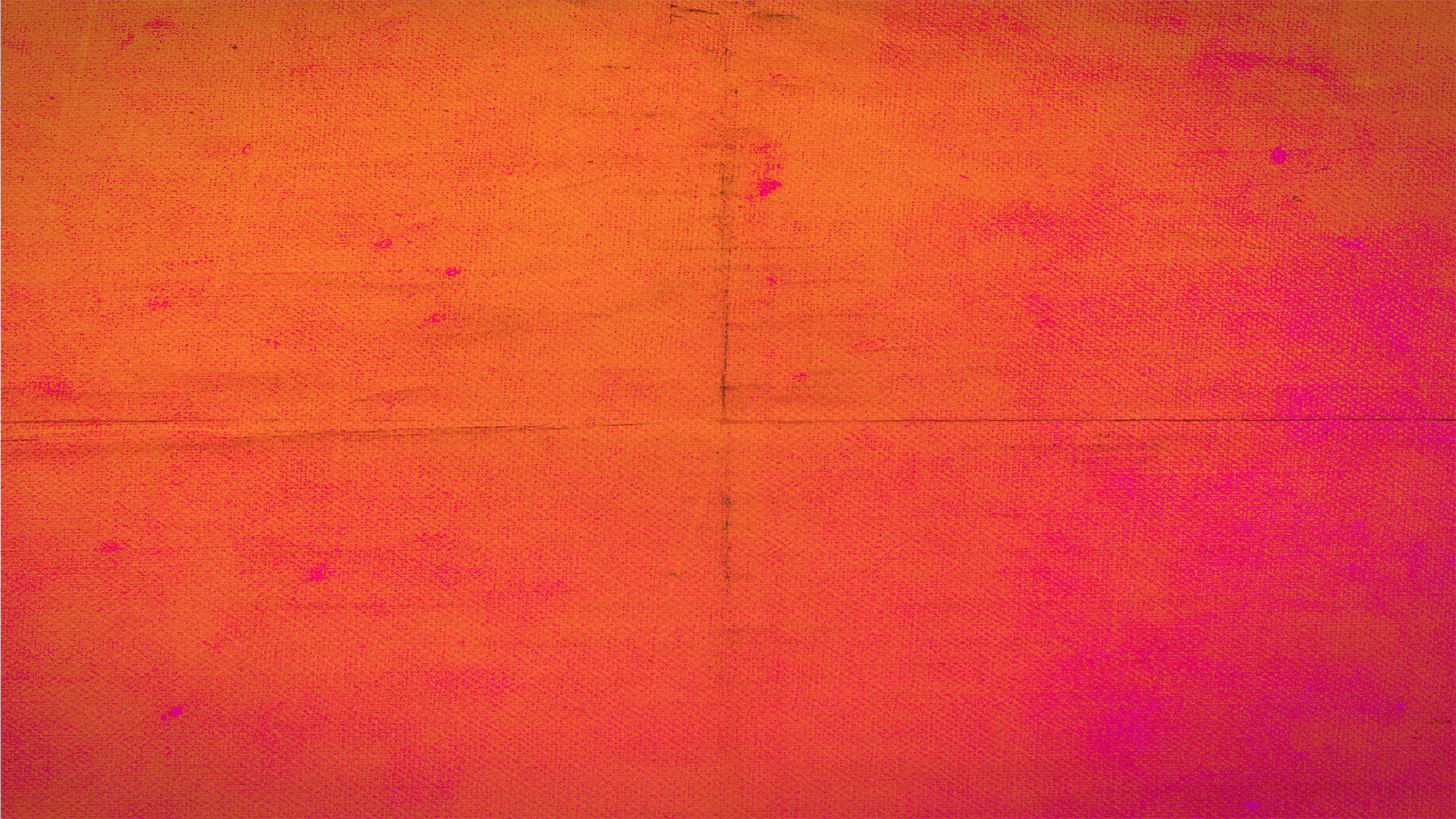 6 Let the one who is taught the word share all good things with the one who teaches. 7 Do not be deceived: God is not mocked, for whatever one sows, that will he also reap. 8 For the one who sows to his own flesh will from the flesh reap corruption, but the one who sows to the Spirit will from the Spirit reap eternal life.
Galatians 6:6-8 (ESV)
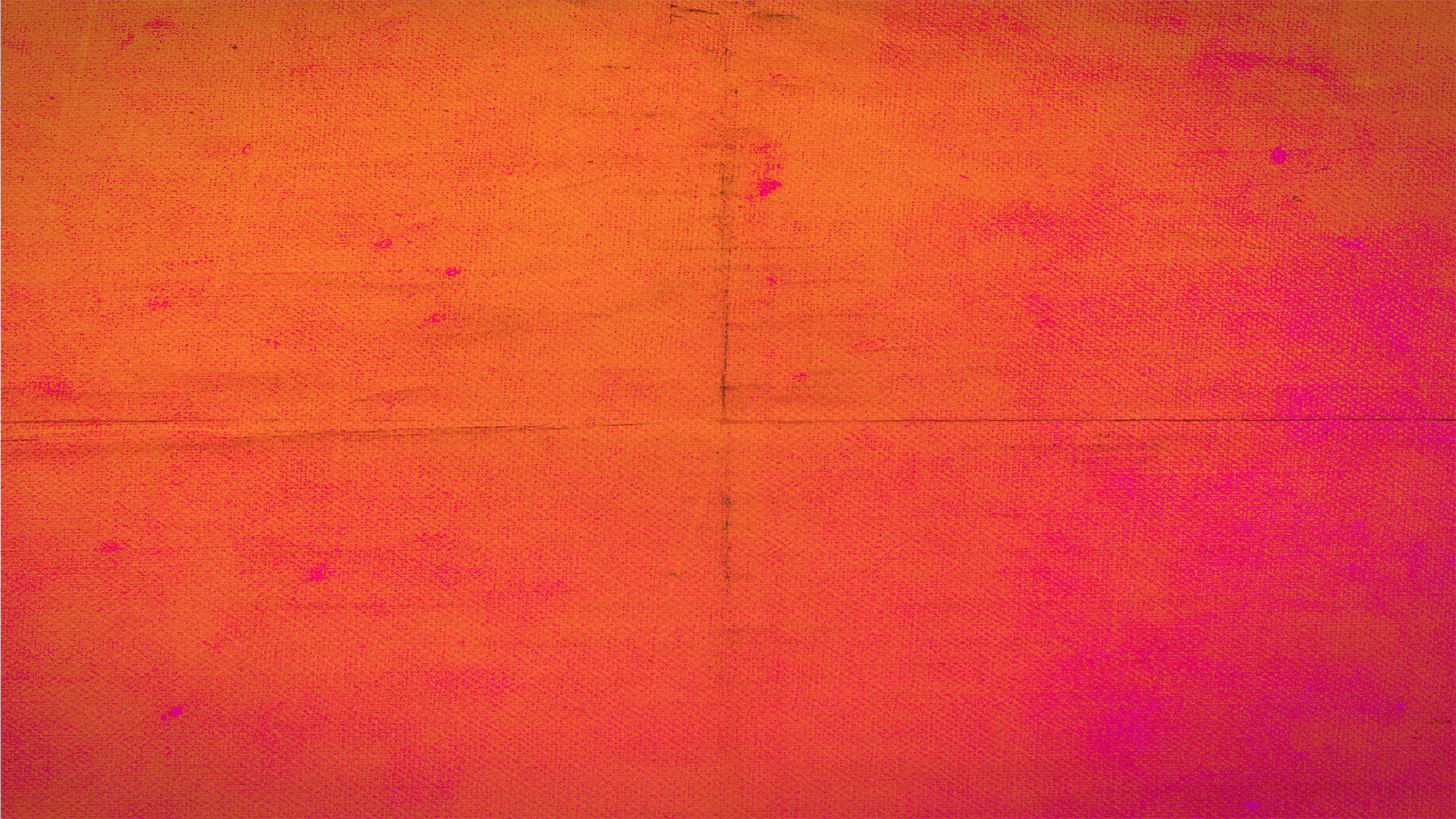 6 Let the one who is taught the word share all good things with the one who teaches. 7 Do not be deceived: God is not mocked, for whatever one sows, that will he also reap. 8 For the one who sows to his own flesh will from the flesh reap corruption, but the one who sows to the Spirit will from the Spirit reap eternal life. 9 And let us not grow weary of doing good, for in due season we will reap, if we do not give up. 10 So then, as we have opportunity, let us do good to everyone, and especially to those who are of the household of faith. 

Galatians 6:6-10 (ESV)